Remote Energy Security Technologies Collaborative
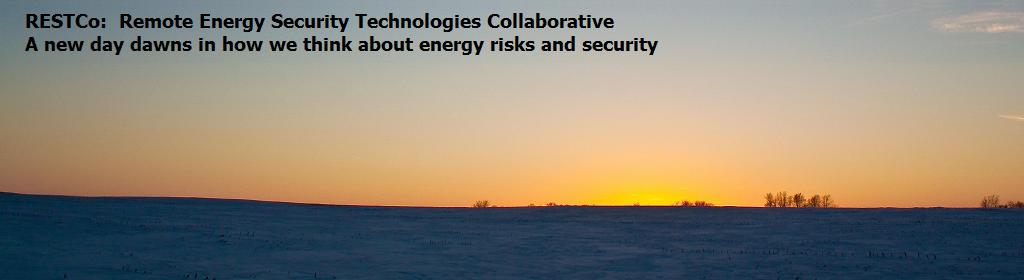 Helping remote communities kick their oil addiction
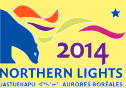 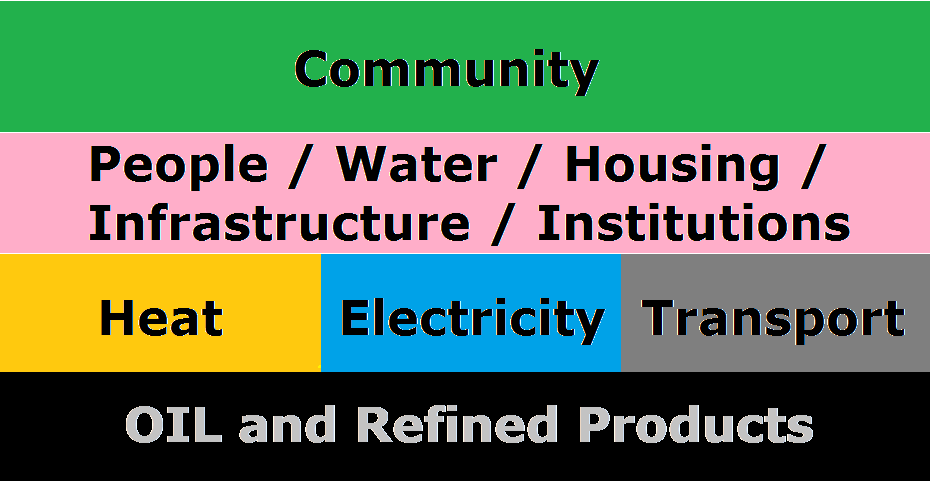 Heating fuel, diesel, gasoline, propane, kerosene:
 it all comes from oil – produced and refined in the south.
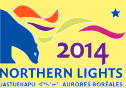 RESTCo
Oil – highly valuable commodity:
Feedstock for plastics
Energy store from millions of years of collecting solar energy
Liquid makes for easy transfer and storage
Very high energy density
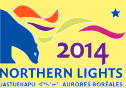 RESTCo
Oil – costly commodity:
Finite supply = rising prices
Extreme locations / techniques
Pollution: water, air, land, thermal, noise
Carbon dioxide emissions > GHGs > climate change
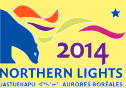 RESTCo
Oil – how much longer can remote communities rely on there being enough, at an affordable price, and tolerate the environmental and climate impacts resulting from its use?
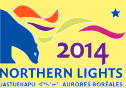 RESTCo
Oil use for fuel means:
Reduced Arctic ice
Permafrost melt
Stronger storms
Weather instability 
Changing wildlife locations and migration patterns …
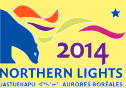 RESTCo
Oil – what’s the alternative?

The RESTCo Vision for reducing the oil vulnerability of remote northern communities
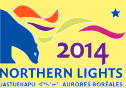 RESTCo
The RESTCo Vision for Energy
Energy efficient, healthy housing
Efficient electric and hybrid vehicles, useful configurations
Integrate local, renewable energy sources
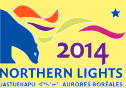 RESTCo
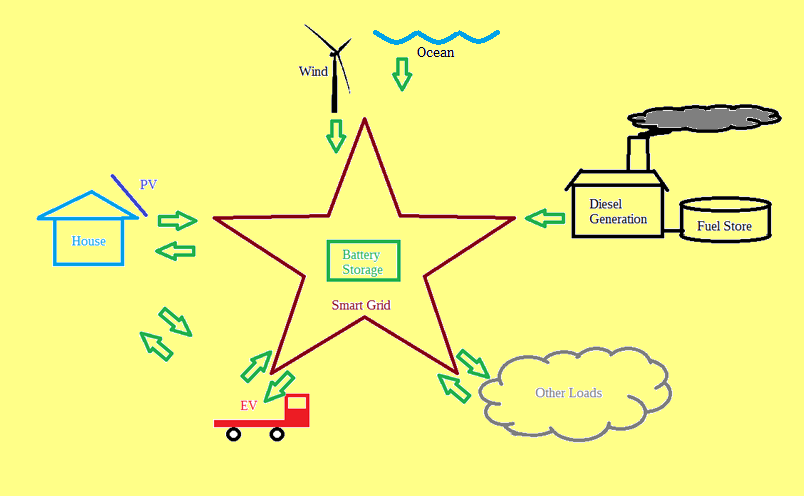 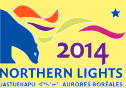 RESTCo
Oil – what’s the alternative?
Energy efficient, healthy, robust, adaptable, transportable housing designed for the north, by the north
TRIFLEX Housing
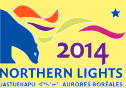 RESTCo
TRIFLEX Housing

Accommodates permafrost by using 3 adjustable points to carry the entire structure
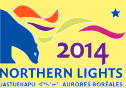 RESTCo
TRIFLEX Housing

Extremely energy efficient due to high insulation, structure sealing, energy recovery ventilator, LED lighting …
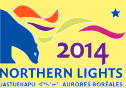 RESTCo
TRIFLEX Housing

Robust enough to be transported after construction if necessary, using 3 foundation points on skis, wheels or floats
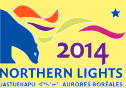 RESTCo
TRIFLEX Housing

No interior load-bearing walls means complete flexibility in designing interior, or use of movable walls to retain flexibility
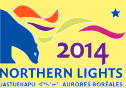 RESTCo
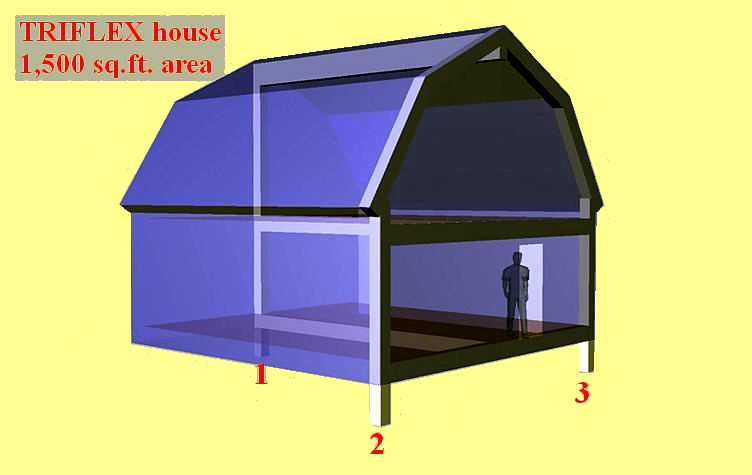 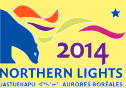 RESTCo
TRIFLEX Housing

3 foundation points
Flex place
Flex interior layout
Supports renewable energy production
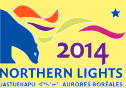 RESTCo
Oil – what’s the alternative?
Local transportation that uses less or no oil-based fuels, such as electric and hybrid vehicles, in forms that fit the north:ATVs, boats, trucks, and snowmobiles
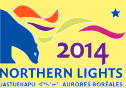 RESTCo
Electric & Hybrid Vehicles
Modern advanced batteries, with proper thermal management, can deal with cold temperatures
Large vehicle batteries can store energy to power a house if there is a power outage
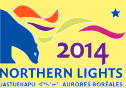 RESTCo
Electric & Hybrid Vehicles
In remote communities, roads are short, so range is usually not a big issue
A small electric truck can travel a useful distance on the electricity used by a block heater so the diesel or gasoline truck can start
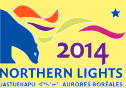 RESTCo
Electric & Hybrid Vehicles
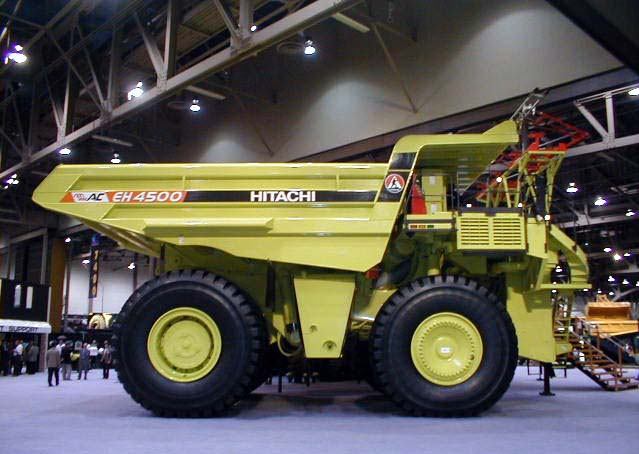 Mid-range electric-hybrid Euclid-Hitachi truckPayload:  255 tonnes (other sizes available)
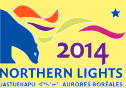 RESTCo
Electric & Hybrid Vehicles
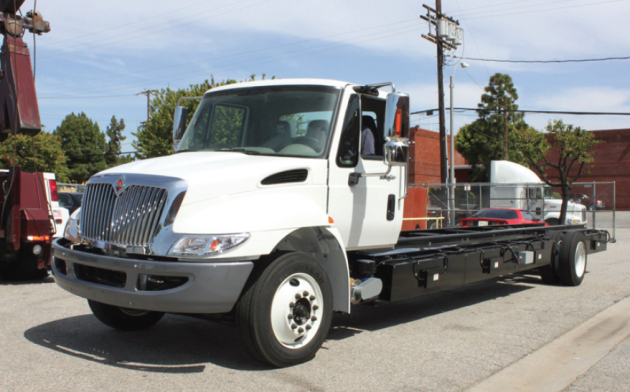 Balqon medium all-electric truck, 100 km/h, 4 tonne capacity, 150 km range, 3 hr recharge
Suitable for hauling water, septic waste
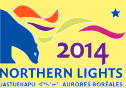 RESTCo
Electric & Hybrid Vehicles
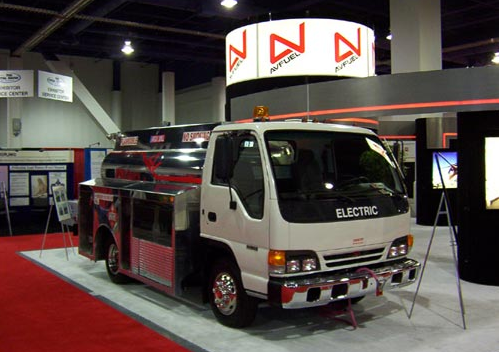 Isuzu NPR converted to electric and customized in Canada.  40 km/h, up to 5 tonne payload, 30-80 km range (depends on battery option chosen)
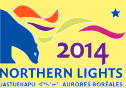 RESTCo
Electric & Hybrid Vehicles
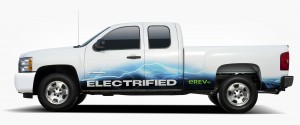 A light duty (3/4 ton) extended range electric truck (hybrid) for the North (50 km electric, 600 km gasoline range per charge)
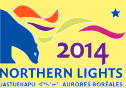 RESTCo
Electric & Hybrid Vehicles
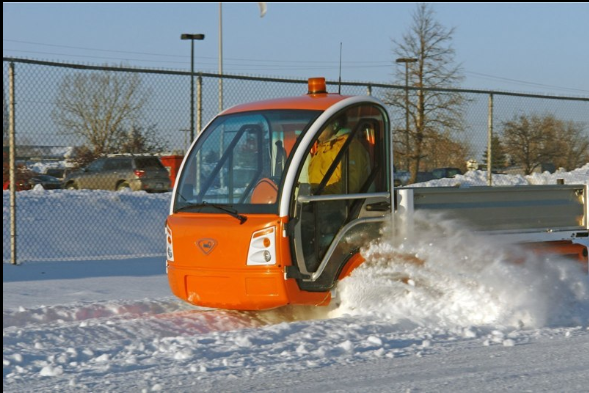 Nemo all-electric truck, 40 km/h, 500 kg capacity, 100+ km range, 3 hr recharge
Suitable for maintenance, service workers
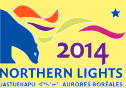 RESTCo
Electric & Hybrid Vehicles
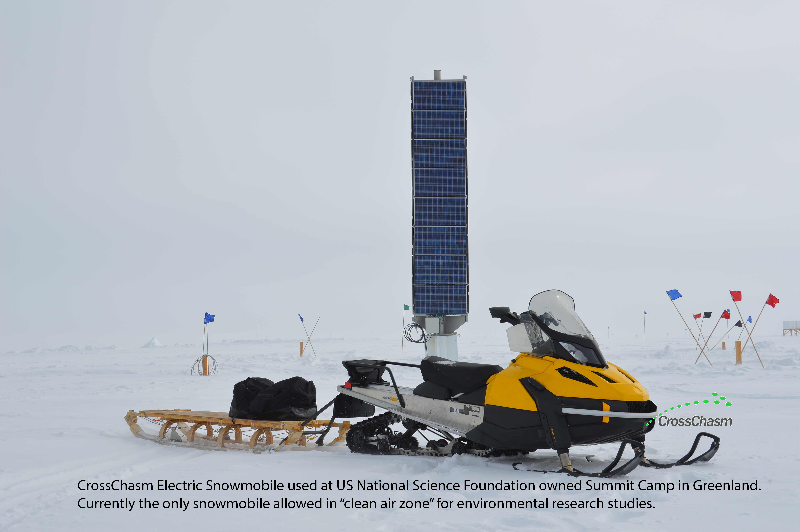 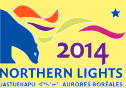 RESTCo
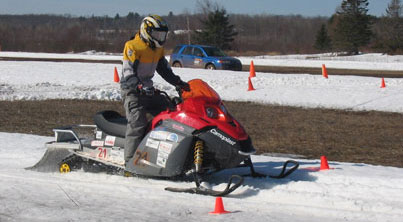 More Electric Snowmobiles
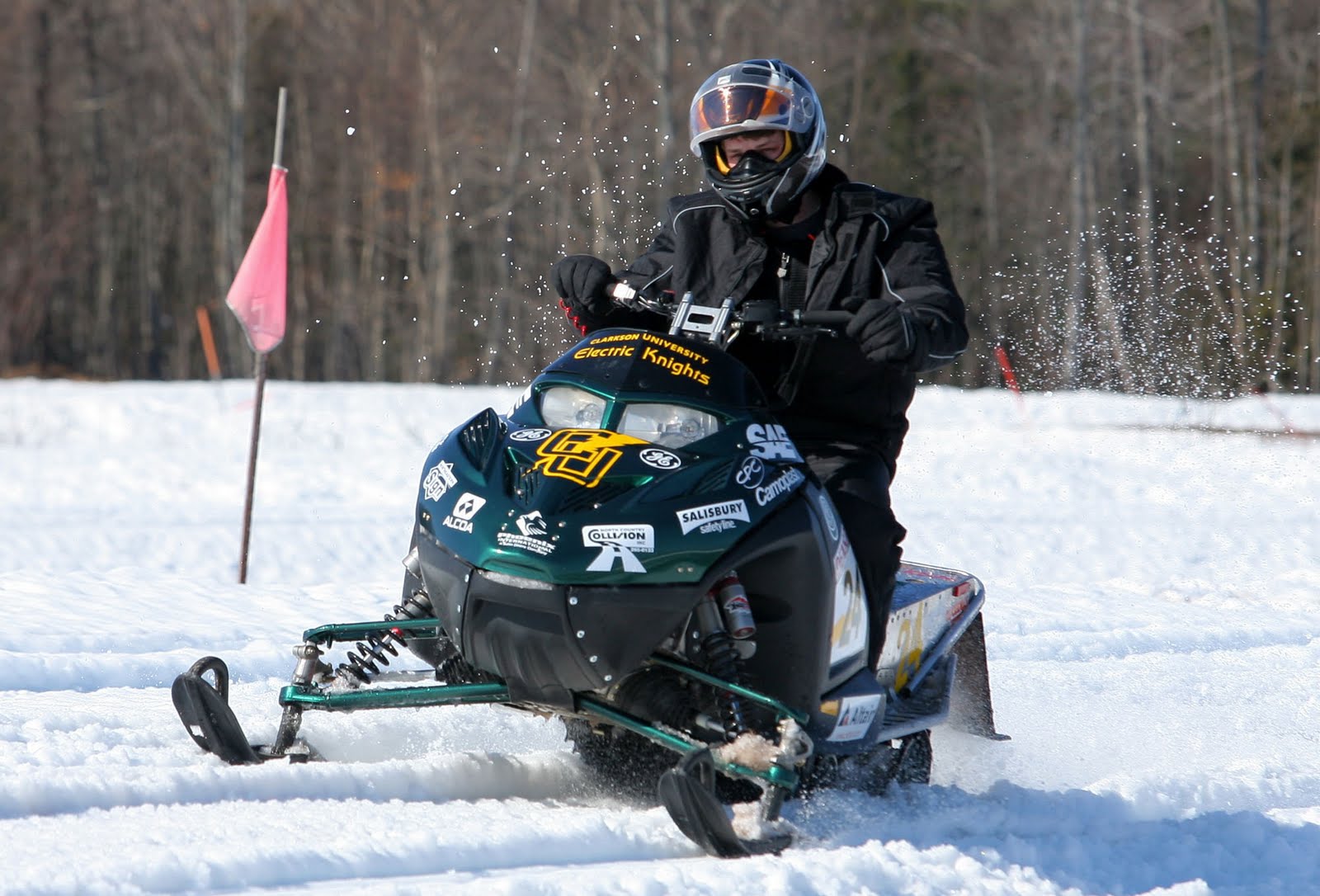 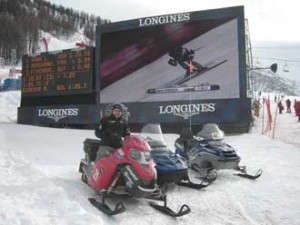 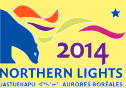 RESTCo
Electric & Hybrid Vehicles
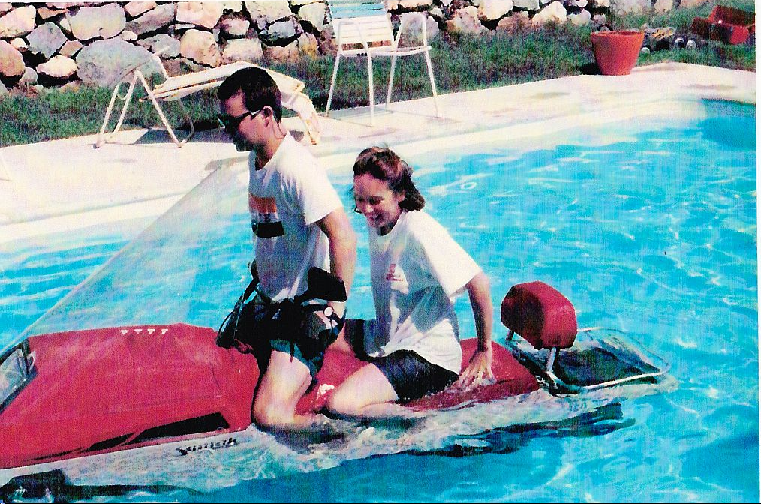 What if your quiet, electric snowmobile could float?  ‘Snowmoboat’:  survive thin ice.
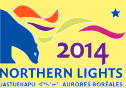 RESTCo
Electric & Hybrid Vehicles
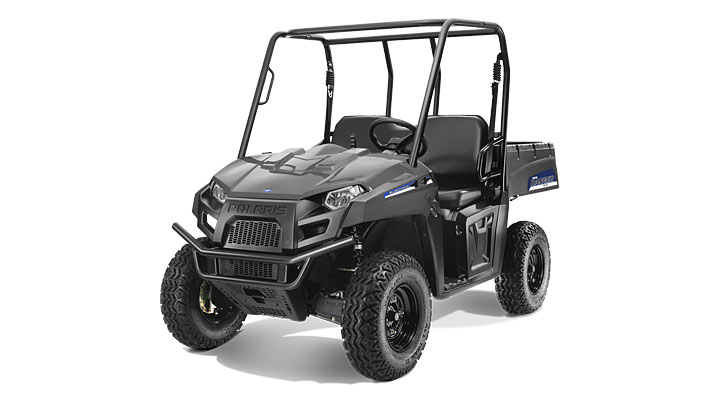 Polaris 2014 Electric Ranger ATV
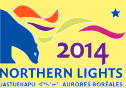 RESTCo
Electric & Hybrid Vehicles
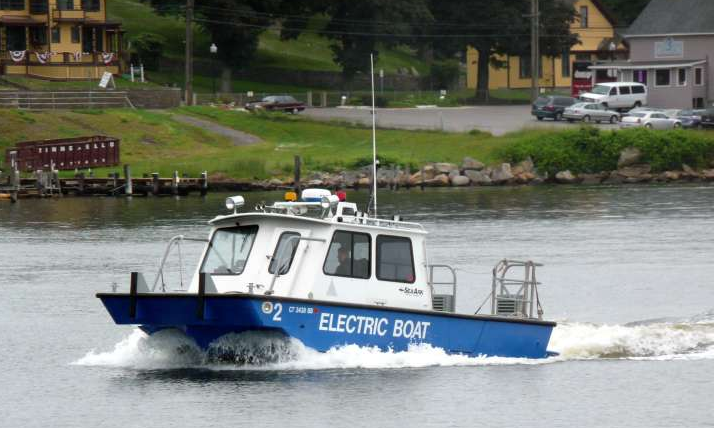 Electric Work Boat
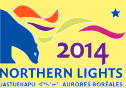 RESTCo
Electric & Hybrid Vehicles
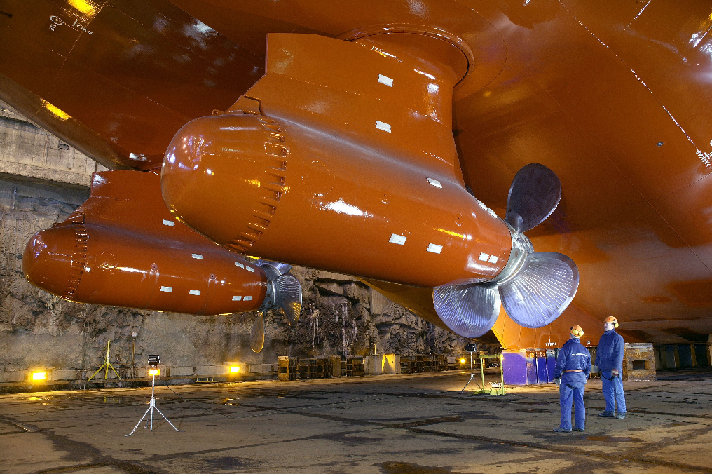 Larger power plants available if required(9500 horsepower azipod version shown)
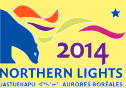 RESTCo
Oil – what’s the alternative?
Switching to renewable, local energy sources, such as tidal, ocean currents, submerged run-of-river, wind, solar …
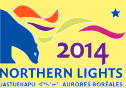 RESTCo
Does it get windy in the north?
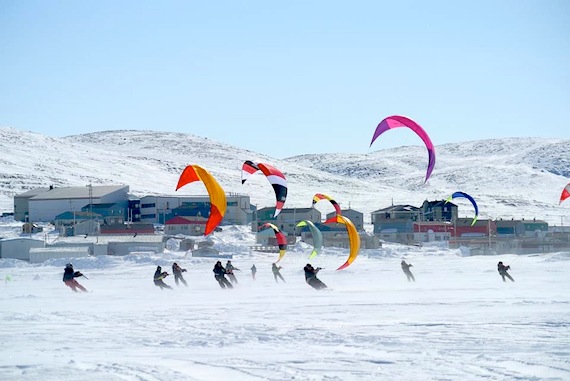 Kite 
Skiing in Pang
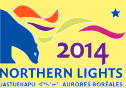 RESTCo
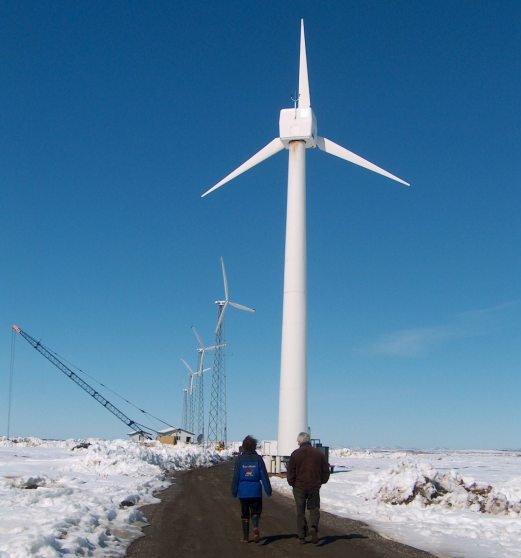 Wind turbines at Kotzebue, Alaska

Average wind speeds in Pang are about 4 m/s (25 km/h), and blow from the west about 27% of the time.
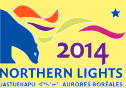 RESTCo
Northern communities have more than wind resources
Eastern Nunavut has high tidal range
For 8 months a year, there is plenty of solar energy available
Rivers can provide run-of-river hydroelectricity
Ocean currents can turn generators
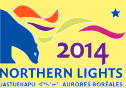 RESTCo
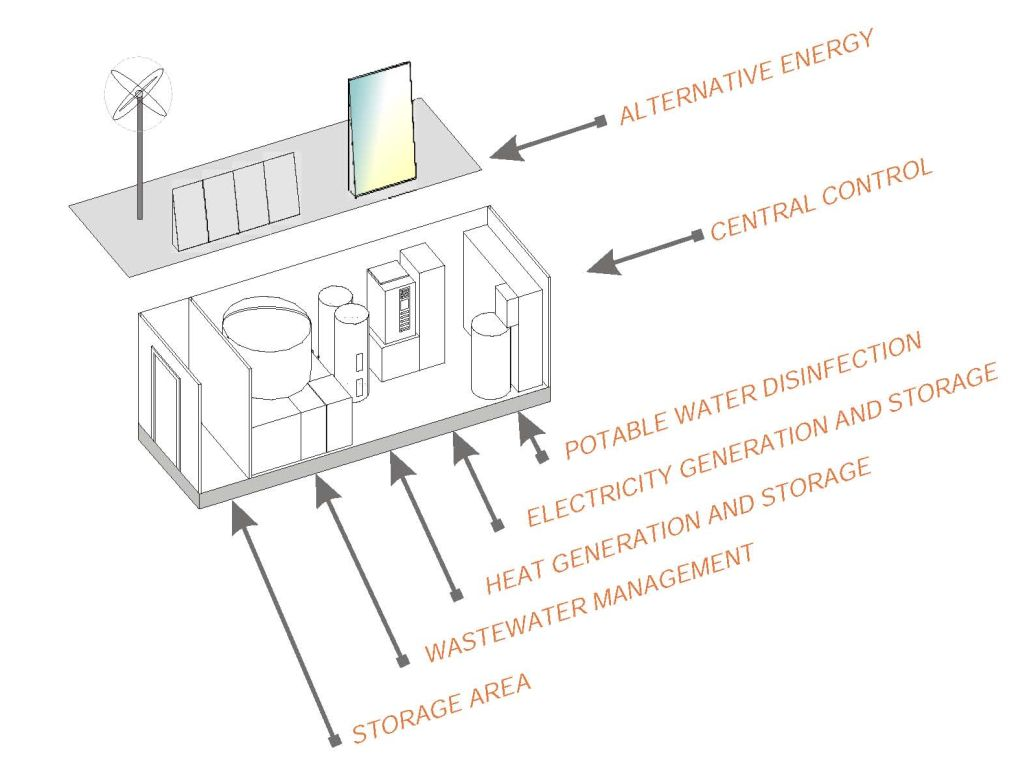 Utility ‘closet’ for cluster of houses (commercially available now)
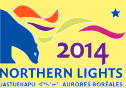 RESTCo
Oil – in the interim:
Reduce oil use and dependence
Clean up the messes oil has already made
Prepare for oil spills to come
Building local energy self-sufficiency
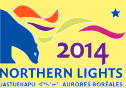 RESTCo
Clean up the messes oil made
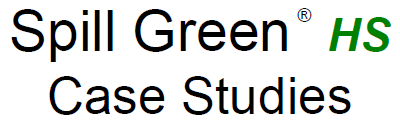 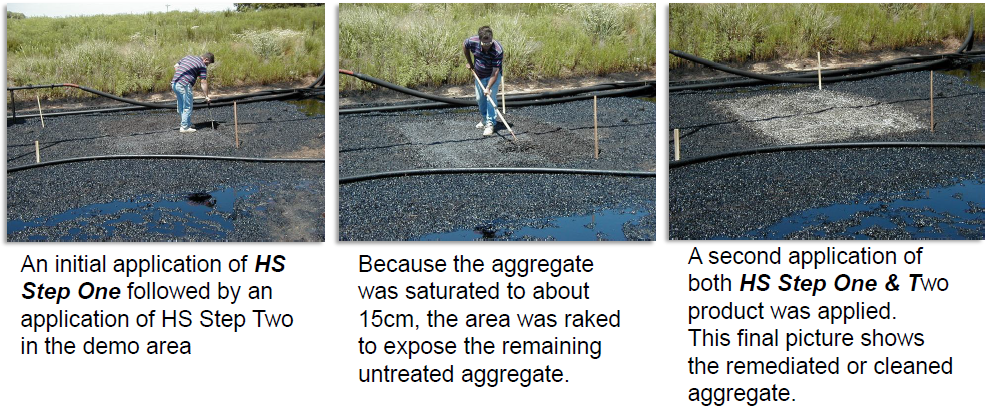 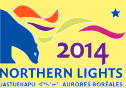 RESTCo
Prepare for oil spills yet to come
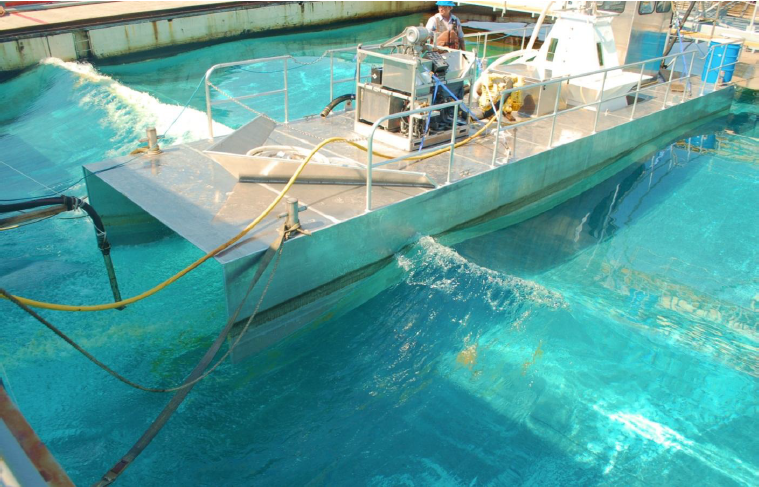 Extreme 
Spill 
Technology

Up to 94.4% oil recovery in one pass
Effective spill recovery in waves, BEFORE the oil hits shore
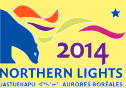 RESTCo
Remote Energy Security Technologies Collaborative
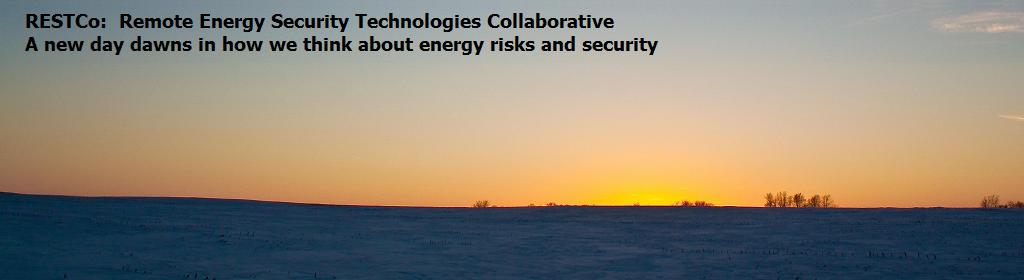 Integrated Community Solutions
Talk to us, we can help.
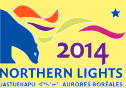 Remote Energy Security Technologies Collaborative
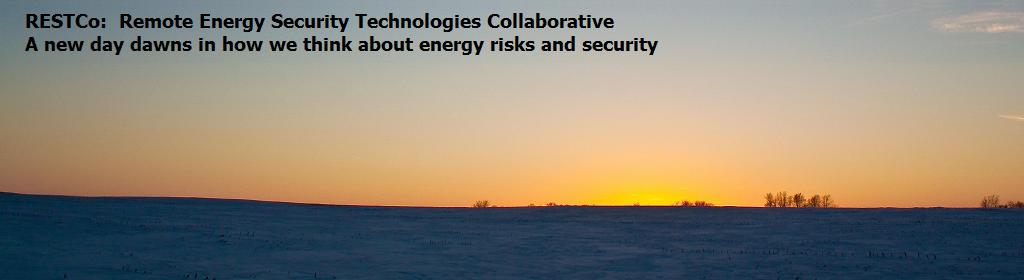 Helping remote communities kick their oil addictionRESTCo.ca
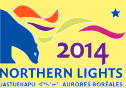